Triple Aim: de zorg voor ons allen
Sylvia Verhage, Tineke Smilde & Eric Smits
Jeroen Bosch Ziekenhuis, ‘s-Hertogenbosch
Disclosure belangen spreker Sylvia Verhage
Disclosure belangen spreker Tineke Smilde
Disclosure belangen spreker Eric Smits
Film
Inleiding
Triple Aim
Visie + plan van aanpak Palliatief Advies Team (PAT)
Implementatie
Kosten
Eén voor allen! Allen voor één!
Drie musketiers + Eén
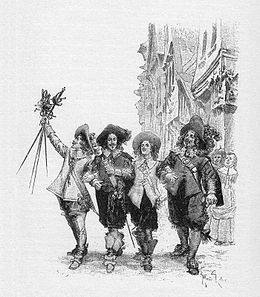 [Speaker Notes: Trouw aan visie, burgelijke ongehoorzaamheid, gewoon doen, leiderschap /Een: RvB]
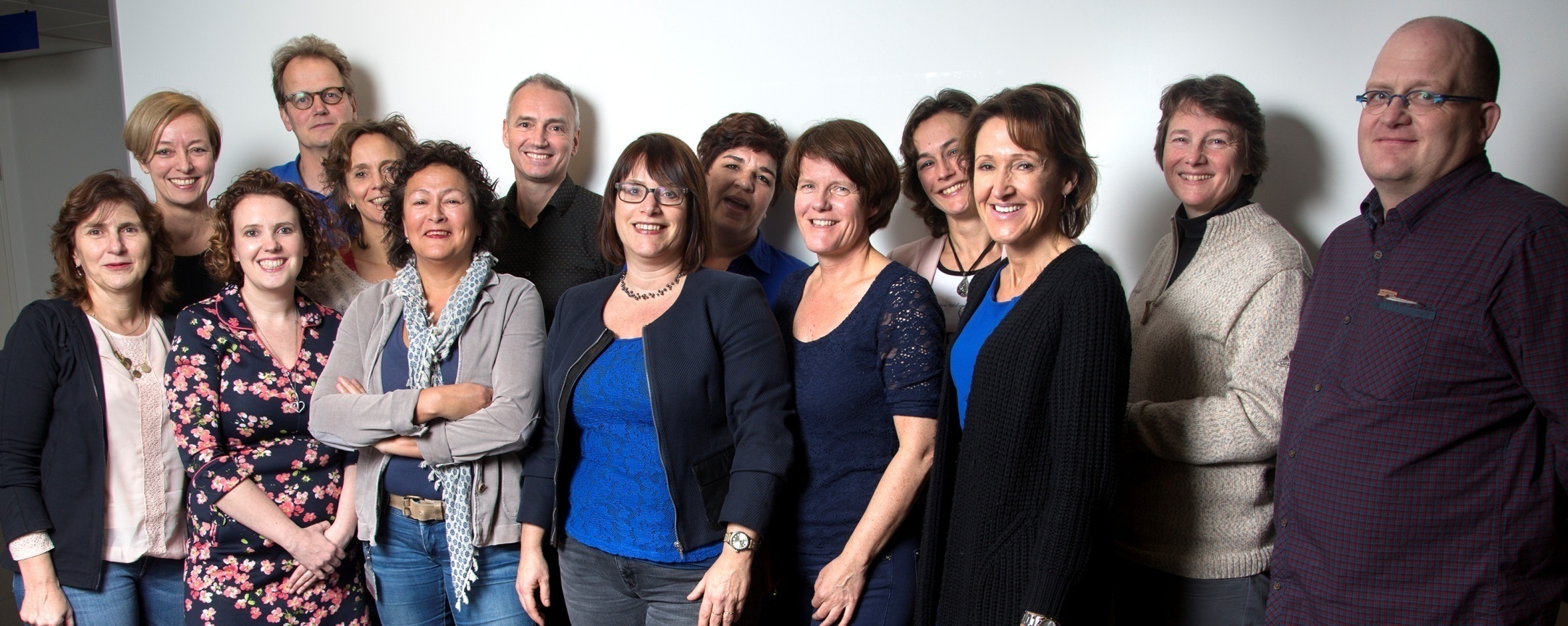 Triple Aim
Health, Care & Cost
Aandacht, Aanwezig zijn en Anticiperen
Palliatieve Zorg: betere zorg met minder kosten
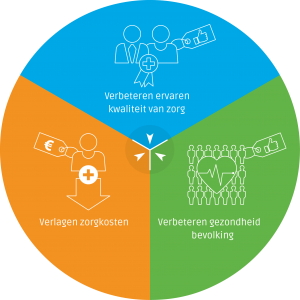 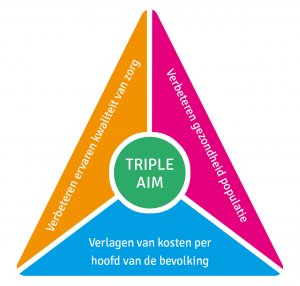 [Speaker Notes: TRIPLE AIM is een lange termijn aanpak, waarbij drie doelstellingen worden nagestreefd met als doel de gezondheidszorg toekomstbestendig te maken]
Keuzes
Visie: adviserend team
Voorwacht verpleegkundig specialist (VS)
VS ziekenhuisbreed en diversiteit
Transmuraal
Logo
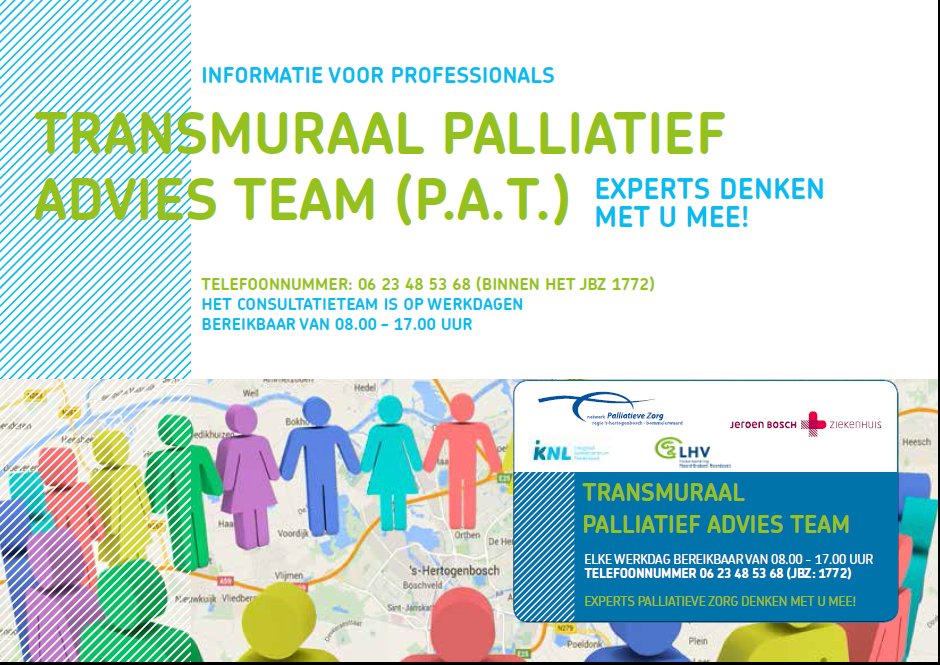 [Speaker Notes: Zelfstandig behandelaar: diagnostiek, LO, advies medicatie: multidisciplinair /DBC. Minder kwetsbaar: beïnvloedt de hele organisatie + leren van elkaar]
Aanpak
Promotietour
Implementatie zorgpad stervensfase
Werkgroep aandachtsvelders 1ste , 2de & en 3de lijn
Deskundigheidsbevordering
Kwaliteitskader
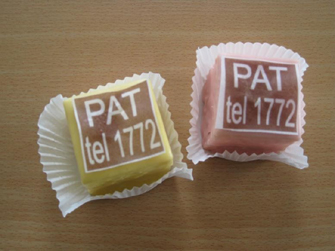 [Speaker Notes: ZS in HIX]
Samenwerkingsafspraken
Pijn
Palliatieve sedatie
Hartfalen
COPD
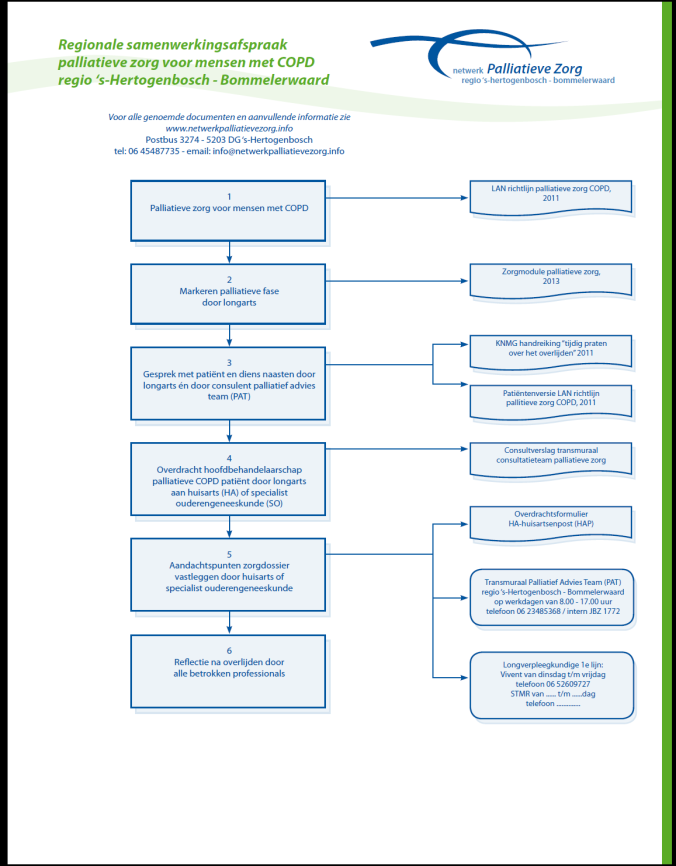 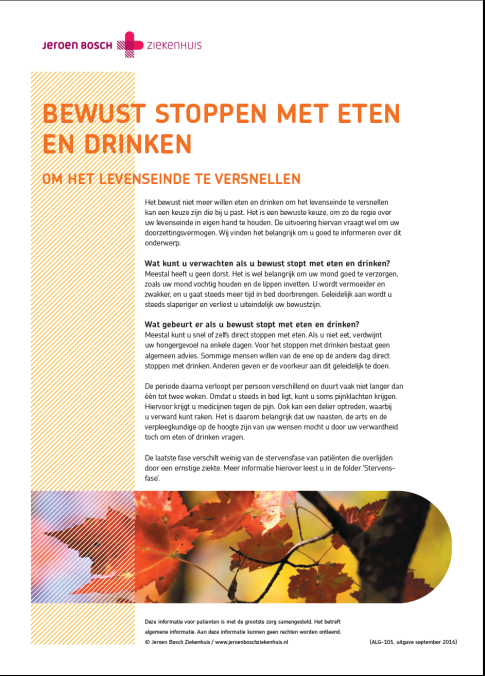 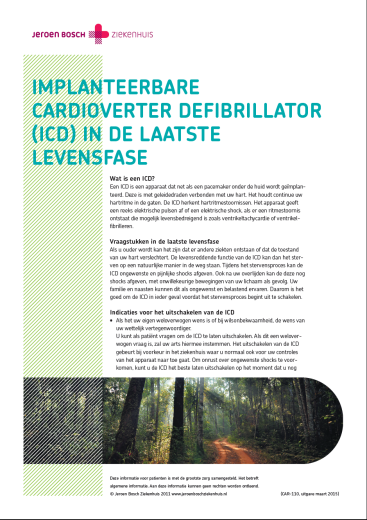 En dan……..
Er is geen geld
Er is wel behoefte 
Kwaliteitskader
Eisen pakket VWS

EN…..

Koude zorg 
De specialist behandelt ……
Implementatie
Na de musketiers fase, professionalisering

HIX één dossier, landelijk ontwikkeld
Pro-actieve Zorgplanning

We willen dit in de haarvaten van de organisatie
Hoe; formulier proactieve zorgplanning
Landelijk ontwikkeld

Kwaliteitskader palliatieve zorg

Dimensies positieve gezondheid

Netwerkpartners

Registratie aan de bron
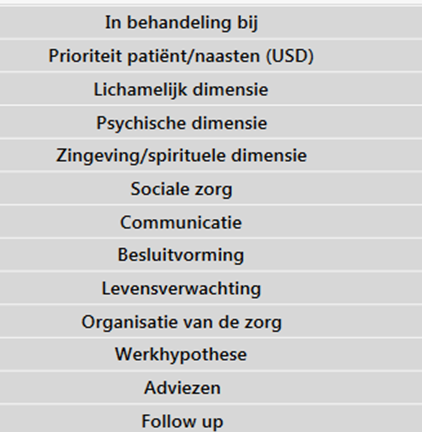 Zingeving- Wat is belangrijk voor u
Wat is belangrijk voor u
Geeft mensen zelf ook inzicht
Maakt keuzes helder

Dit moet ook samen met door de dokter 
Het kan multidisciplinair
Strategie, Gezondheidswelzijn
Laatste levensjaren 
Spinnenweb Machteld Huber
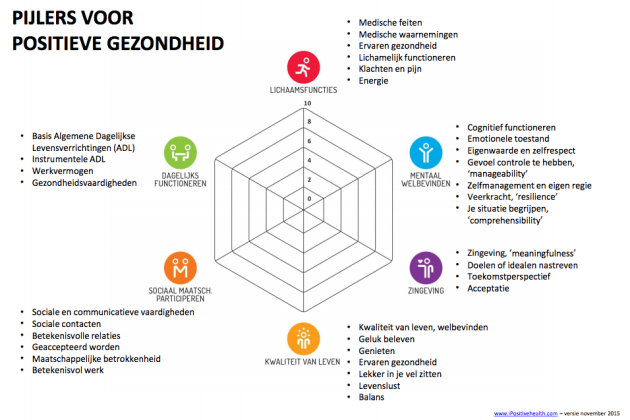 Plan van aanpak
Hartfalen
COPD
Nierfalen
Oncologie
Haarvaten van de regio
Uitwisseling, huisartsen, verpleeghuizen, hospices
Binnen-buiten
Van Koude naar Warme zorg
Haarvaten van ons zorg stelsel
Inzicht in kwaliteit
Goede randvoorwaarden 

Inzicht in kosten  
Met een dossier wordt dat makkelijker
En wat mag dat kosten?
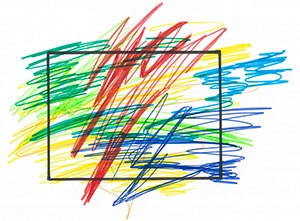 Visie op financiering
Eerst kosten dan de revenuen
Logisch nadenken
Risico durven nemen
Intrinsieke motivatie
Financiering volgt